ÔN TẬP CHƯƠNG 2
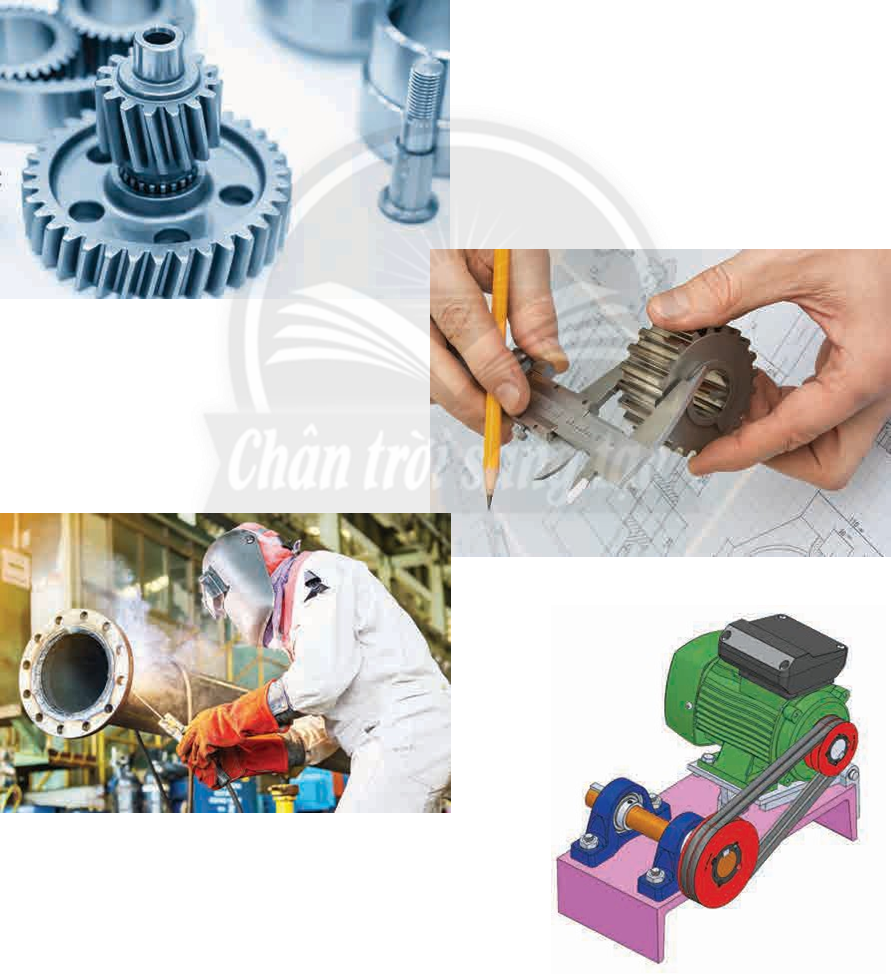 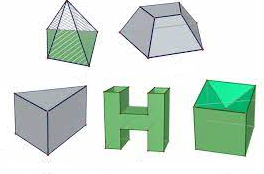 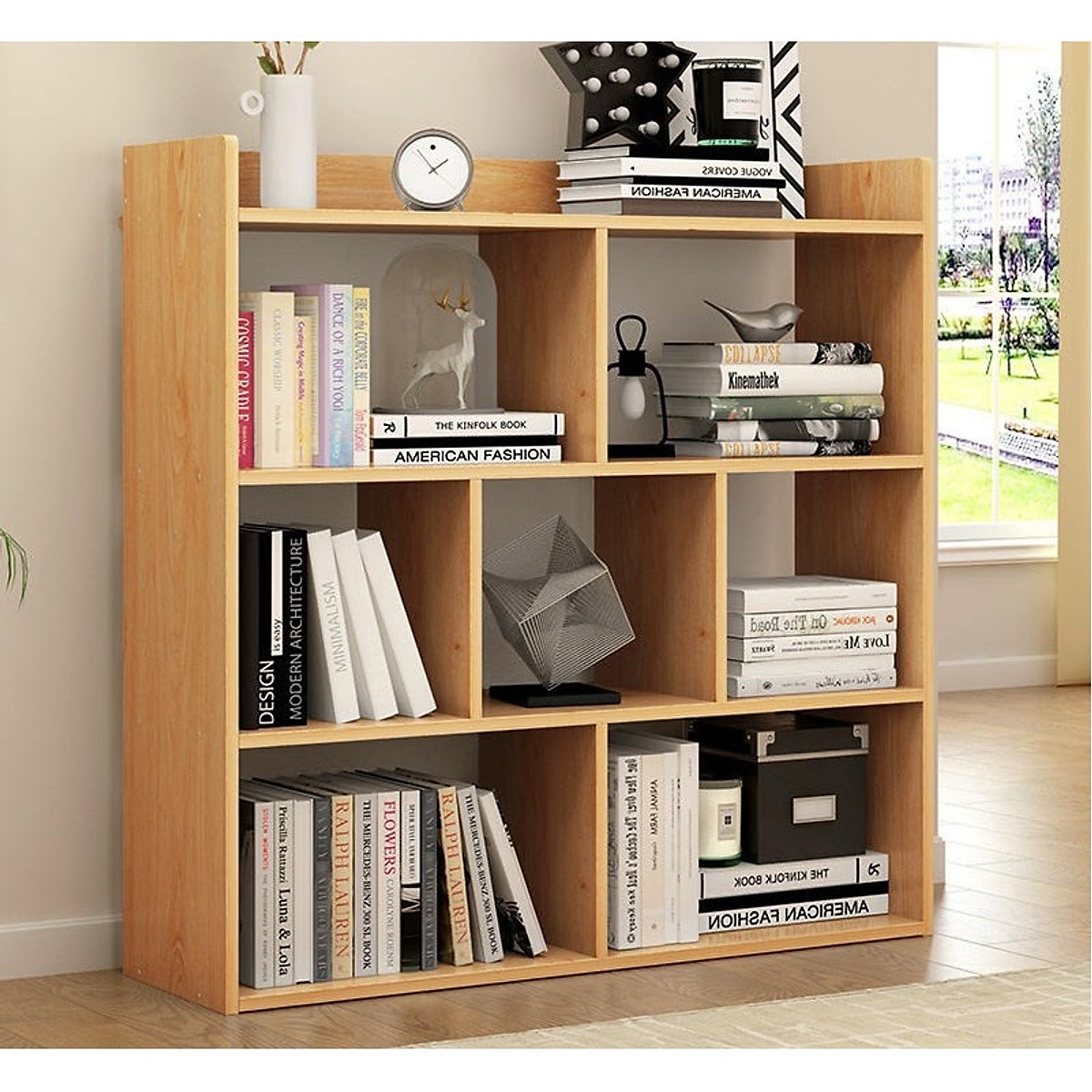 Nhà bạn Mai có muốn làm một chiếc giá sách thì bố bạn Mai cần sử dụng phương pháp gia công cơ khí nào?
Nhà bà Hoa có muốn xây dựng một ngôi nhà để ở. Để thi công ngôi nhà, nhà bà Hoa cần bản vẽ nào?
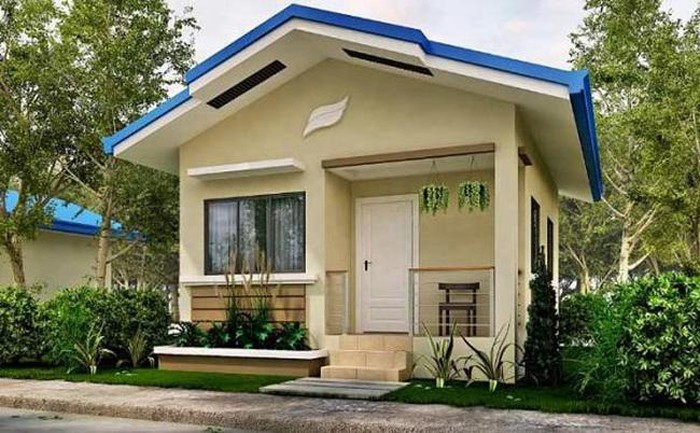 Nhà bà Hoa có muốn xây dựng một ngôi nhà để ở. Để thi công ngôi nhà, nhà bà Hoa cần bản vẽ nhà.
Nhóm 1
1. Trình bày được phương pháp nhận biết một số vật liệu thông dụng và nêu phạm vi ứng dụng của chúng.
2. Dựa vào dấu hiệu nào để nhận biết vật liệu kim loại và vật liệu phi kim loại thông dụng?
Nhóm 2:
3. Nêu cấu tạo, nguyên lí làm việc và ứng dụng của bộ chuyển động đai và xích.
4. Nêu những điểm giống và khác nhau của cơ cấu tay quay con trượt và cơ cấu tay quay thanh lắc.
 Nhóm 3:
5. Em hãy đếm số răng của đĩa xích và lip xe đạp trong gia đình em, từ đó tính toán tỉ số truyền của bộ xích xe đạp đó.
6. Nêu những đặc điểm cơ bản của một số ngành nghề phổ biến trong lĩnh vực cơ khí.
Nhóm 4:
7. Nếu những kĩ thuật cơ bản khi cưa và đục kim loại.
1. Trình bày được phương pháp nhận biết một số vật liệu thông dụng và nêu phạm vi ứng dụng của chúng.
- Thép: thường có màu trắng sáng, cứng, dẻo và dễ gia công, dễ bị oxy hoá và chuyển sang màu nâu khi bị oxy hoá; dùng làm chi tiết máy, máy công nghiệp nông nghiệp, các vật dụng trong gia đình như khoá cửa.
- Gang: thường có màu xám, cứng, giòn, không thể dát mỏng, chịu mài mòn; dùng làm vỏ động cơ, các vật dụng gia đình như nồi cơm.
2. Dựa vào dấu hiệu nào để nhận biết vật liệu kim loại và vật liệu phi kim loại thông dụng?
- Kim loại dễ bị ăn mòn bởi muối, axít, dễ bị ôxi hóa,… dễ bị ảnh hưởng bởi tác động của môi trường hơn so với phi kim loại
- Khối lượng riêng của kim loại thường lớn hơn phi kim loại, tính cứng cao hơn,…
3. Nêu cấu tạo, nguyên lí làm việc và ứng dụng của bộ chuyển động đai và xích.
- Cấu tạo: gồm bánh dẫn, bánh bị dẫn, 
- Nguyên lí:
- Ứng dụng:
4. Nêu những điểm giống và khác nhau của cơ cấu tay quay con trượt và cơ cấu tay quay thanh lắc.
5. Em hãy đếm số răng của đĩa xích và lip xe đạp trong gia đình em, từ đó tính toán tỉ số truyền của bộ xích xe đạp đó.
6. Nêu những đặc điểm cơ bản của một số ngành nghề phổ biến trong lĩnh vực cơ khí.
- Thợ cơ khí: biết sử dụng công cụ, phụ tùng một cách thành thạo để lắp đặt, chế tạo, vận hành máy móc hoặc sửa chữa, phục hồi, thay thế các bộ phận hư hỏng trên máy móc.
- Kĩ sư thiết kế cơ khí: dùng sự sáng tạo, kiến thức cũng như kỹ năng để tạo ra các bản thiết kế về sản phẩm cơ khí như máy móc, động cơ,...  Và các sản phẩm cơ khí đó sẽ được ứng dụng vào các hoạt động sản xuất và phát triển cuộc sống. 
7. Nếu những kĩ thuật cơ bản khi cưa và đục kim loại.
- Cưa: 
+ Chuẩn bị kĩ càng: lắp lưỡi cưa, lấy dấu, chọn ê tô.
+ Tư thế đứng và thao tác cưa: đứng thẳng, thoải mái, khối lượng cơ thể phân bố đều hai chân
+ Cầm cưa: tay thuận nắm cán cưa, tay còn lại nắm đầu kia của khung cưa
+ Thao tác: kết hợp 2 tay và cơ thể để đẩy và kéo cưa
- Đục:
+ Cầm đục và búa: tay thuận cầm búa, tay còn lại cầm đục; các ngón tay cầm chặt vừa phải để dễ điều chỉnh
+ Tư thế: giống với tư thế khi cưa
+ Đánh búa: theo thứ tự bắt đầu đục, khi đứt thì đục vuông góc với mặt phẳng nằm ngang, kết thúc đục thì giảm lực đánh búa.
LUYỆN TẬP
Câu 1: Nhóm chính của kim loại màu là: 
A. Gang					B. Nhôm, đồng và hợp kim của chúng
C. Sắt và hợp kim của sắt.		D. Thép
Câu 2: Ngành nghề thuộc lĩnh vực cơ khí phổ biến ở Việt Nam là?
A. Kĩ sư cơ khí				B. Kĩ thuật viên kĩ thuật cơ khí
C. Thợ cơ khí và sửa chữa máy móc	D. Cả 3 đáp án trên
Câu 3: Cơ cấu tay quay - con trượt và cơ cấu tay quay - thanh lắc khác nhau ở : 
A. Tay quay				B. Thanh truyền
C. Thanh lắc				D. Giá đỡ
Câu 4: Cấu tạo cưa tay không có bộ phận nào ?
A. Khung cưa				B. Ổ trục
C. Chốt					D. Lưỡi cưa
Câu 5: Tại sao trong máy cần có các bộ phận truyền chuyển động?
A. Do các bộ phận của máy thường đặt xa nhau
B. Do các bộ phận của máy đều được dẫn động từ một chuyển động ban đầu
C. Do các bộ phận của máy thường có tốc độ quay không giống nhau
D. Cả 3 đáp án trên
LUYỆN TẬP
Câu 6: Trong các ngành nghề dưới đây, ngành nghề nào thuộc lĩnh vực cơ khí?
A. Kĩ sư cơ khí			B. Kĩ thuật viên kĩ thuật điện
C. Kĩ sư cơ học			D. Kĩ thuật viên nông nghiệp
Câu 7: Cơ cấu tay quay – con trượt thuộc cơ cấu:
A. Biến chuyển động quay thành chuyển động tịnh tiến
B. Biến chuyển động tịnh tiến thành chuyển động quay
C. Biến chuyển động quay thành chuyển động lắc
D. Biến chuyển dộng lắc thành chuyển động quay
Câu 8: Trong các dụng cụ sau, dụng cụ nào không phải là dụng cụ gia công?
A. Cưa				B. Đục
C. Tua vít				D. Dũa
Câu 9: Để đảm bảo an toàn khi đục, cần chú ý những điểm gì ? 
A. Không dùng búa có cán bị vỡ, nứt.		B. Không dùng đục bị mẻ.
C. Kẹp vật vào êtô phải đủ chặt.		D. Tất cả đều đúng
Câu 10: Người lắp ráp, lắp đặt, bảo trị, sửa chữa các động cơ, máy móc, thiết bị cơ khí là đặc điểm của ngành nghề nào thuộc lĩnh vực cơ khí?
A. Kĩ sư cơ khí				B. Kĩ thuật viên kĩ thuật cơ khí
C. Thợ cơ khí và sửa chữa máy móc	D. Thợ lắp đặt máy móc thiết bị
VẬN DỤNG
Kể tên các đồ dùng trong gia đình em làm từ những vật liệu cơ khí nào?
VẬN DỤNG
Kể tên các đồ dùng trong gia đình em làm từ những vật liệu cơ khí nào?
Rổ làm từ nhựa, nồi từ kim loại màu…